Predictioneers Game BBdM
BSSn4478, 18.3. 2021
Bruce Bueno de Mesquita
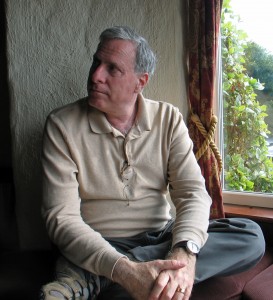 (1946-)
NYU
Původně areálový specialista 
Mezinárodní konflikt
Formování politiky
Obhajoval propojení „comparative“ a „international“ politics
Predicting Politics, The Logic of Political Survival, Predictioneers Game, Dictators Handbook
Filozofická pozice BBdM
obtížně zařaditelný, nejblíž neorelismu (Waltz, Morgenthau)

Rozdíl: systematicky se zaměřuje na individuální úroveň
Shoda: důraz na pojmy jako sebezájem/egoismus či přežití aktérů (tvrdí, že na státní úrovni nedává velký smysl, nemá např. rád pojem „národní zájem“).
Pojetí politiky BBdM
Sebezájem aktérů
Hlavní cíl politické přežití
Domácí i mezinárodní politika vytváří problematické situace pro politické přežití, často protikladné
Uspokojit v procesu přežití jak domácí podporovatele, tak zahraniční konkurenty klíčový problém poliotiky.
Klíčové charakteristiky modelu BBdM
Soustředění se na (individuální, disagregované) aktéry:
jejich zájem se automaticky nerovná zájem státu (odklon od realismu)
Státy nemají vlastní zájmy, tyto zájmy jsou agregací zájmů individuálních aktérů
Soustředění se na data:
teorie her vs. ilustrativní příklady. Z teorie her si vybírá především její základy o tom, jak funguje svět
Teorie her (BBdM)
„Dívat se na svět očima druhých“


„Přítomnost je ovlivněna budoucností“
Příklad jednoduché predikce, vycházející z teorie her: Piráti
Pět pirátů si dělí poklad (100 zlaťáků). Dělení probíhá následujícím způsobem:
Nejstarší pirát navrhne ostatním, jak poklad rozdělit, načež se o jeho návrhu hlasuje. Pro schválení je potřeba nadpoloviční většina (nelze se zdržet, při rovnosti rozhoduje navrhovatel). Pokud je návrh schválen, je poklad rozdělen, pokud ne, hodí ostatní nejstaršího piráta do moře a v navrhování pokračuje druhý nejstarší stejnou procedurou.

Všichni piráti mají následující (hierarchické) preference:
Chtějí přežít
Chtějí získat co nejvíce z pokladu
Líbí se jim, pokud mohou někoho jiného hodit přes palubu


Jaký návrh učiní první pirát ostatním, aby maximalizoval svůj zisk?

Jak hra dopadne?

Jak ji řešit?
Proč BBdM používá teorii her? (Kovářík 2012)
Pracuje se strategickými interakcemi
Používá často sekvenční logiku
V jejím centru stojí sebezájem aktérů, předpokládá se, že ho mají všichni
Relativní úspěšnost herních modelů v predikci
Predictioneers Game (historie)
Vznikal od roku 1980 (Policon)

Využívala ho CIA v období zhruba do 1990, poté komerčně

Některé predikce:
druhá intifáda, kdo nahradí Brežněva, napětí v Číně (Tiananmen),  dohoda mezi GB a IRA, způsob předání Honkongu Číně, vývoj jednání s Iránem o jaderném programu
Predioctioneers Game (současnost)
- Predikční software, umí predikovat vývoj určitého problému
Má datovou část a algoritmus. 
Datová část: definice systému, charakteristiky aktérů, vlastnosti simulace
Algoritmus neveřejný (hlavní kritika modelu), dekonstruují Scholz et al. 2011
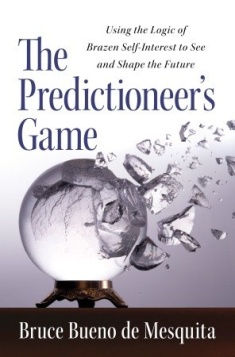 Předpoklady modelu
https://www.youtube.com/watch?v=PnoSGZFVwp8

https://www.youtube.com/watch?v=XfE0ih-6fi8
Komponenty Mesquitovy hry
Téma, Status Quo

Čas

Aktéři, jejich charakteristiky a preference

Interakce aktérů
Téma
Téma je otázka
Příklad: Jaká bude výsledek jednání o severokrejském jaderného programu?
Má status quo (např. „Probíhají jednání, ale Severní Korea zároveň podvádí“)
Má další stavy světa, které mohou nastat (např. na kontinuu „Žádná jednání vs. Bezpodmínečné ukončení programu“)
Příklad Kovářík 2012: možnosti vývoje iranského jaderného programu (SQ byl cca 40-50)
Čas
Dynamický systém, vyvíjí se, má „kola“. V každém z nich proběhnou interakce aktérů.

Zavedení času zpřesňuje možnosti predikce

Jedno kolo obvykle měsíce, ale je potřeba přemýšlet nad tím, jak rychle interakce probíhají.
Aktéři
Aktérem je každý, komu smysluplně záleží na výsledku situace a má aspoň nějakou šanci ho ovlivňovat, ne jen ten, kdo o ní bezprostředně rozhoduje

Aktéři mají vlastnosti: pozici, zájem o téma, vliv a flexibilitu
Aktéři severokorejského vyjednávání: příklady
Dept. of State (USA), Dept. of Defense (USA), Donald Trump, OSN, Kim Jong-Un, Choe Ryong-hae, USPACOM, Jižní Korea (disagregovaná), Čína (disagregovaná), IOC.....
Vlastnosti aktérů
OBECNÉ:
Pozice: „jejich současné preference ohledně výsledku, pokud spolu mluví v soukromí (tj. neadjustovaná směrem k pozicím dalších hráčů)“
Vliv: Potenciál ve vyjednávání přesvědčovat ostatní aktéry, aby změnili své preference tak, aby byly více v souladu s tím, co chce aktér, který se je snaží změnit
Zájem o téma: Subjektivní palčivost, kterou přisuzuje aktér tématu
Flexibilita: vyjadřuje, jak moc rigidní/otevřený ke kompromisu každý aktér je

SPECIÁLNÍ:
Veto: Možnost vetovat jinak dohodnutelný/dohodnutý výsledek
Fixní pozice: Neměnná během průběhu celé simulace
Příklad: aktéři iránské simulace 2012 (Kovářík 2012)
Výhoda: alternativní scénáře (Kovářík 2012)
Jak funguje Mesquitova „hra“:interakce aktérů
Aktéři mají vždy dokonalou informaci o svých charakteristikách a charakteristikách všech dalších aktérů i o tom, jaký je aktuální SQ
Jsou středně „krátkozrací“ (uvažují na kolo dopředu), snaží se být důležití pro stanovení výsledku
V každém kole každý „mluví“ s každým o tom, jak by se měl změnit status quo
Status quo se mění tehdy, pokud se objeví nová pozice, která je výhodnější pro vítěznou koalici aktérů
Změna probíhá tak, že některý z aktérů (či více) změní i svou pozici
Skončí kolo, je ustaven nový status quo a pokračuje se podle stejných pravidel
Stabilní x nestabilní systémy
Výsledky predikcí: Kovářík 2012
Systémové dynamiky
Stabilní systémy (status quo se od počátku příliš nemění)

Stabilní vývoj jedním směrem- během kol se postupně mění SQ1 na SQ2, kde zůstane stabilní

Proměnlivé systémy (SQ se mění oběma směry, komplexní, dlouhé simulace)
PG: Stažení aplikace
www.incidepro.us

Instalujete z www.incidepro.us, v momentě, kdy to půjde, si aplikaci stáhněte 
Vaše instalace je studentská licence (vybíráte "STUDENT"), zásadněpoužívejte při registraci studentskou emailovou adresu z domény mail.muni.cz
Návod k provedení registrace je zde: https://www.incidepro.us/help/FAQ.html
Security Code, který musíte ve fázi registrace vyplnit, je FSSBSS478
Po registraci je nutné zaplatit licenci 60USD přes Paypal.
Na základě této registrace a platby byste měli dostat licenční klíč,který je spárovaný s vaším počítačem, kde máte instalaci, ten musíte zadat v PG podle manuálu pro spuštění všech funkcionalit ve hře.
Aplikace aktuálně funguje jen na PC, ne s IOS.